تأثير السمنة على السلوكيات العدوانية عند المراهقينEffect of obesity on aggressive behaviors in adolescents
إعـداد :
مريم سليمان الحسين
إشـراف
د. نـسـرين مـحـي مـصـطـفـى
2021
المراهقة
حسب منظمة الصحة العالمية هي فترة نمو الإنسان  ونمائه التي تعقب مرحلة الطفولة وتسبق مرحلة البلوغ في عمر يتراوح 19-10سنة
تقسم المراهقة إلى ثلاث مراحل وهي 
  المراهقة المبكرة 
المراهقة الوسطى 
  المراهقة المتأخرة
ADD A FOOTER
2
Obesity
السمنة هي تراكم غير طبيعي أو مفرط للدهون قد يلحق الأذى بالصحة ومؤشر كتلة الجسم هو مؤشر بسيط يستخدم لقياس الوزن إلى  مربع الطول ويدل مؤشر كتلة الجسم الذي يساوي 30أو أكثر إلى السمنة
ADD A FOOTER
3
حقائق و أرقام
حسب اللجنة الدائمة للتغذية التابعة للأمم المتحدة شهدت العقود الأربعة الأخيرة زيادة بمقدار عشرة أضعاف في معدلات السمنة عند المراهقين والأطفال أذا بلغ عدد الأطفال زائدي الوزن 38 مليون طفل عام 2017  بزيادة قدرها 8 ملايين طفل عن عام 2000
ذكرت فرقة العمل الدولية للسمنة أن  1 من  كل  10أطفال يعانون من السمنة في جميع أنحاء العالم
تقدر منظمة الصحة العالمية أن التكلفة الاقتصادية للسمنة تتراوح بين 2% و7% من إجمالي تكاليف الرعاية الصحية سنويا
تشير تقديرات مركز السيطرة على الأمراض إلى فقدان الوزن بنسبة 10% يمكن أن يقلل من تكاليف حياة الشخص الذي يعاني من السمنة بمقدار 2200 دولار إلى 5300 دولار
ADD A FOOTER
4
العوامل المسببة للسمنة
الاستعداد الوراثي
الوضع الاجتماعي الاقتصادي
انخفاض النشاط البدني
التغذية الغير صحية
الظروف الفيزيولوجية
الحالة النفسية
مشاركة الآباء في هذه العوامل
ADD A FOOTER
5
مضاعفات السمنة
السكري النمط الثاني
ارتفاع ضغط الدم وارتفاع الكولسترول في الدم
أمراض القلب
السكتة الدماغية
مضاعفات العظام واضطرابات الغدد الصماء 
امراض الرئة والربو
المشاكل النفسية
خطر الوفاة المتزايدة في مرحلة البلوغ
تأثير على الأداء المدرسي والقبول بالجامعة
ADD A FOOTER
6
الوقاية من السمنة
تعزيز الوعي بمخاطر وتأثيرات السمنة
تعزيز دور الأهل في مرحلة الطفولة للتحكم في التغذية 
زيادة النشاط البدني
وضع معاير لجميع الاغذية والمشروبات  المقدمة في المدارس
إنشاء عيادات للسمنة
ADD A FOOTER
7
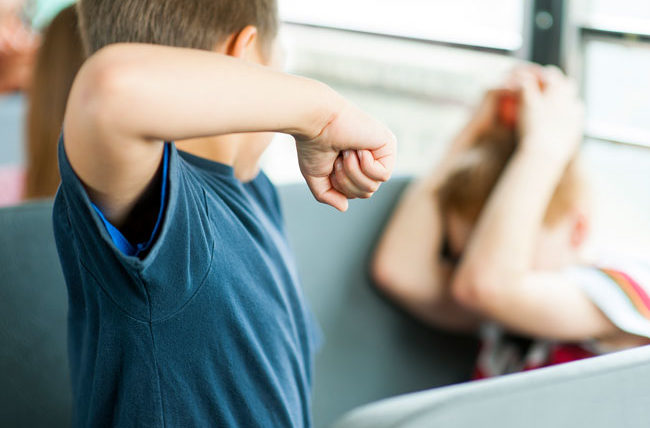 Aggressive behaviors
سلوك يصدره الفرد لفظياً أو معنوياً أو بدنياً أو مادياً صريحاً أو ضمنياً، مباشراً أو غير مباشر، إيجابياً أو سلبياً، ويترتب على هذا السلوك إلحاق أذى بدني أو مادي أو نقص للشخص نفسه صاحب السلوك، أو الآخرين
ADD A FOOTER
8
أشكال السلوكيات العدوانية
العدوان الجسدي (الدفع، الضرب)
العدوان اللفظي المضايقات اللفظية (الإغاظة) 
العدوان الاستبعادي انتشار الشائعات والاستبعاد عن قصد
ADD A FOOTER
9
العوامل المسببة للسلوك العدواني عند المراهقين
العوامل النفسية عند تعرض المراهق للإحباط نتيجة فشله أو عدم تحقيقه للأهداف وحاجاته فإنه يعبر عن هذا الإحباط أو يصدر عنه سلوك عدواني.
 العوامل البيولوجية التغيرات الجسمية والفيزيولوجية والجنسية التي تحدث في مرحلة المراهقة  والتي تؤثر بصفة كبيرة على مزاج المراهق وحالته الانفعالية فيكون أكثر هيجاناً وعدوانية
العوامل الأسرية جو الأسرة المتفكك يعرض المراهق للسلوك العدواني بأشكاله عكس جو الأسرة المتماسكة
العوامل الطبيعية  يتأثر مزاج المراهق بالعوامل الطبيعية الخارجية, فعندما يقابل شخصا غير محبب له فإنه يغضب وينشر عدوانيته
ADD A FOOTER
10
الأطفال الذين يعانون من السمنة, بالمقارنة مع أقرانهم ذوي الوزن الطبيعي ليسوا أكثر عرضة للإصابة بمشاكل طبية فحسب, بل قد يكونوا أيضاً أكثر عرضة للمشاكل السلوكية, وتحديداً العدوان
تشير الدراسات إلى أن المراهقين الذين يعانون من السمنة يظهرون المزيد من المشكلات السلوكية الخارجية (على سبيل المثال السلوكيات العدوانية، المعارضة) من المراهقين ذوي الوزن الطبيعي
ADD A FOOTER
11
حسب دراسة Ian Jessen وآخرون في مدارس كندا عام (2005)تبين أن الأشخاص الذين يعانون من السمنة الذين تتراوح أعمارهم من  15إلى 16عام كانوا أكثر عرضة للسلوك العدواني من زملائهم ذوي الوزن الطبيعي 
وجدت دراسة villa 2004) ) إن 25% من الأطفال الذين يعانون من السمنة أبلغوا عن مشكلات سلوكية خارجية وهو أعلى بكثير من 11% ذكرت من قبل أقرانهم الوزن الطبيعي
ADD A FOOTER
12
نشر (Jakicie وآخرون) عام ۲۰۰۱ دراسة تناولت معدلات السمنة لدى الأطفال الذين تقل أعمارهم عن 5 سنوات، واعتمدت على بيانات متوفرة لدى منظمة الصحة العالمية لعدد 94 دولة نامية ولقد تم تحديد السمنة بناء على تجاوز تناسب الوزن إلى الطول مقدار إنحرافين معيارين طبقا لبيانات المركز الوطني الأمريكي للإحصائيات ومنظمة الصحة العالمية (NCHS / WHO) خلصت نتائج تلك الدراسة إلى أن معدل السمنة لدى الأطفال منذ الولادة إلى 5 سنوات في تلك الدول النامية بلغ ۳٫۳ %
ADD A FOOTER
13
غير أن هناك تفاوتاً كبيراً في معدلات السمنة بين الدول، حيث كانت أعلى نسب للسمنة موجودة في دول منطقة الشرق الأوسط وشمال أفريقيا، ودول أمريكا اللاتينية 

ولقد تراوحت نسب السمنة في بعض الدول العربية التي شملتها الدراسة ما بين 5,3 % تونس إلى ۳٫4 % في اليمن، ۷٫4 % في البحرين، ۷٫۰ % الكويت، وانتهاء بنسبة 6 , 8 % في مصر ونسبة ۲٫9 % في المغرب
ADD A FOOTER
14
إذا ما كان أحد الوالدين يعاني من السمنة فإن أطفاله يتعرضون لذلك بنسبة (25-30%) وتصل هذه النسبة إلى (80%) إذا ما عانا كلا الوالدين من  السمنة، كما أن هناك أدلة على أن الاستعداد للسمنة يورث أيضاً، وقد أثبتت بعض الدراسات أن (25-40%) من حالات السمنة ترجع إلى العوامل الوراثية
ADD A FOOTER
15
أجريت دراسة من قبل Rupp K et al,2018))  كان الغرض منها هو فحص السلوك العدواني عند المراهقين البدينين وشملت 31770 مراهقًا تتراوح أعمارهم بين 10-17 عامًا  من المسح الوطني الأمريكي المشترك بين عامي 2016 -2017 
وأظهرت نتائج الدراسة أن المراهقون الذين يعانون من السمنة لديهم احتمالات أكبر للتعرض لسلوكيات التنمر: ضحية المتنمر في مقارنة مع أقران الوزن الصحي 
وأن المراهقون الذين يعانون من السمنة المتورطين في سلوكيات التنمر لديهم احتمالات أعلى بكثير من مشاكل السلوك والاكتئاب والجدل المفرط والصعوبة في تكوين صداقات مقارنة بالمراهقين الذين  لا يعانون السمنة
ADD A FOOTER
16
طرق ومواد البحث
تصميم البحث
دراسة وصفية ارتباطية 
المكان
في المدراس الإعدادية والثانوية التابعة لمديرية التربية في مدينة اللاذقية
أجريت الدراسة على200مراهق تم اختيارهم من المدارس بالطريقة العشوائية العنقودية الذين لديهم مؤشر كتلة الجسم أكثر من  30 كغ/م2 .
17
متوسطات وترتيب ومستويات السلوك العدواني وأبعاده لدى المراهقين في الدراسة
ADD A FOOTER
18
علاقة الارتباط بين مستويات السلوك العدواني ومستوى مؤشر كتلة الجسم عند المراهقين المشاركين في الدراسة
حيث أظهر وجود علاقة ارتباط طردية (r: موجبة) ذات دلالة احصائية مهمة (P Value ≤ 0.05) بين مؤشر كتلة الجسم وكل من الغضب والسلوك العدواني بشكل عام. بمعنى أنه كلما زاد مؤشر كتلة الجسم لدى المراهق فان سلوك الغضب والسلوك العدواني العام لديه يزداد.
19
الدور الرئيسي للتمريض :
يتركز الدور الرئيسي للممرضين المختصين في سلوكيات المراهقين والعاملين على الحد من الأثار السلبية للسمنة الملازمة لهم من خلال العمل على الوقاية الأولية من حدوث السمنة ويعد العمل على تقليل وصمة العار الناتجة عن السمنة، وتشمل تلك التدابير الاستشارات السريرية التي تركز على النظام الغذائي والنشاط البدني وتغيير السلوك والعلاج الدوائي وجراحة السمنة  والوقاية من الوزن الزائد وعلاجه
كما يشارك الممرضون في أخذ القياسات الحيوية للمراهقين وتصميم وتنفيذ برامج تدبير الوزن المناسبة ويساعد المراهق وعائلته في التكيف مع أنماط الحياة المتبعة لتدبير مشكلة السمنة من خلال برامج التثقيف الصحي وتشجيع النشاط البدني وتعليم السلوكيات الصحية
20
شكراً لكم